METABOLISME SEL
Pendahuluan
Metabolisme adalah proses perubahan senyawa sederhana (anorganik) menjadi kompleks (anorganik) disebut peristiwa anabolisme dan perubahan senyawa kompleks menjadi senyawa sederhana atau disebut katabolisme
Di dalam sel peristiwa anabolime terjadi di dalam ribosom, proses sintesis protein dari basa-basa DNA yang diterjemahkan menjadi protein 
Sedangkan peristiwa katabolisme terjadi di dalam organel sel mitokondria melalui respirasi sel
MEMBRAN SEL
Sel prokariota dan sel eukariota memiliki membran sel. 
Membran sel memiliki peranan antara lain :
1. Mengontrol dan mengendalikan pertukaran zat antara sitoplasma dengan lingkungannya 
2. Tempat reseptor atau penerima rangsang
4. Sebagai pelindung sel
5. Mengontrol zat yang masuk dan keluar sel
Membran sel mengandung materi lipida dan protein  : lipoprotein 
Lipidanya : fosfolipid, glikolipida dan sterol
proteinnya : glikoprotein
Pada umumnya air, oksigen, ion dan molekul tertentu dapat melalui membran sel yang bersifat selektif permeabel atau diferensial semi permeabel.
ketebalan membran sel : 5-10 nm
lapisan luar bersifat hidrofilik 
diantara kedua lapisan luar terdapat lapisan dalam yang bersifat hidrofobik
Lapisan hidrofilik mudah berikatan dengan molekul air sedangkan lapisan hidrofobik lebih mudah berikatan dengan lemak, sehingga membran memiliki sifat selektif permeabel
Gerakan molekul melalui membran sel : 
pasif : difusi dan osmosis
Aktif : endositosis dan eksositosis (energi ATP)
Difusi : perpindahan zat cair, gas, dan zat padat dari konsentrasi tinggi ke konsentrasi rendah. 
Osmosis : perpindahan zat cair atau pelarut dari konsentrasi rendah ke konsentrasi tinggi melewati membran yang semi permeabel 
endositosis : gerakan masuknya molekul dengan membentuk vakuola
eksositosis : gerakan keluarnya molekul dengan  membentuk vakuola
Transport aktif sel juga dibantu oleh ion-ion Na dan K karena adanya perbedaan muatan ion 
perbedaan konsentrasi ion K di dalam dan di luar sel penting untuk proses : sintesis protein, glikolisis, fotosintesis serta proses vital lainnya. 
Ion Na dan K berperan juga 
mengendalikan pengaturan osmosis 
membantu aliran listrik pada sel saraf 
memacu transport aktif bagi glukosa dan asam amino
MITOKONDRIA
Merupakan organel sel yang berperan sebagai tempat berlangsungnya respirasi sel serta proses metabolisme yang memecah karbohidrat dan lemak menjadi energi ATP melalui proses fosforilasi oksidasi
Memilki struktur : terdapat membran mitokondria dan materi genetik
Membran mitokondria
Terdiri dari 2 lapisan 
membran dalam : berlekuk-lekuk (krista), membentuk ruang dalam matriks
membran  luar, di antara membran luar dan dalam terdapat ruang intermembran
Matriks mitokondria : tempat proses oksidasi Glukosa dalam sitoplasma pecah → piruvat → masuk mitokondria →piruvat mengalami siklus oksidasi → ATP berenergi tinggi dan CO2.
Materi genetik
materi genetik mitokondria berupa genom DNA yang mirip dengan genom DNA bakteri
Kandungan materi genetiknya berbeda dengan materi genetik pada inti sel
Genom mitokondria mengkode 13 protein, di antaranya berperan pada proses transport elektron dan fosforilasi oksidasi
Materi genetik mitokondria pada anak berasal dari materi genetik mitokondria ibu.
Respirasi sel
Proses respirasi sel meliputi 3 tahap, yaitu glikolisis, daur krebs dan transport elektron.
Glikolisis : pecahnya glukosa → asam piruvat (3 atom C) di dalam sitoplasma
tahapan-tahapan :
	gugus P ATP berikatan dg C6 glukosa → glikolisis → senyawa fruktosa 1,6 fosfat → gugus P berikatan lagi → fruktosa 1,6 difosfat → dipecah menjadi dihidro aseton fosfat dan 3-fosfogliseraldehida → reaksi kimia → 2 molekul piruvat, 2 molekul NADH (sumber elektron berenergi tinggi) dan 2 molekul ATP
Daur Krebs di dalam krista mitokondria
Tahapan- tahapannya :
	.
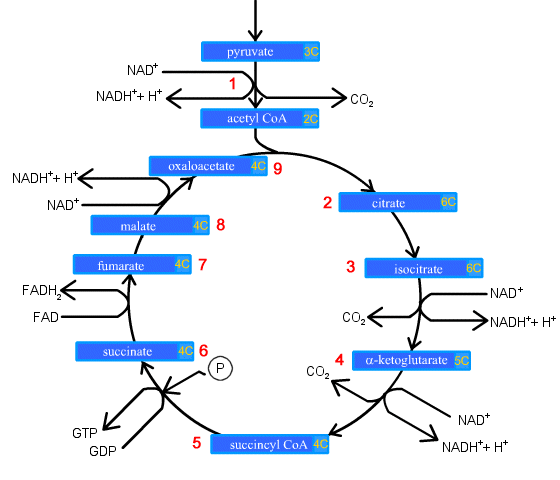 Transport elektron di dalam mitokondria :  elektron-elektron melalui rantai respirasi melepaskan energi ATP 
Proses berakhir setelah elektron dengan H+ dan  oksigen sebagai akseptor membentuk air
Hasil reaksi transport elektron menghasilkan 34 ATP dan molekul air.
Elektron berenergi tinggi dari NADH → FADH → koenzim Q → sitokrom b, c → sitokrom a → molekul O2 → berikatan dengan H → molekul air
Energi terbesar dihasilkan oleh proses transport elektron
RETIKULUM ENDOPLASMA
Merupakan organel terbesar di dalam sel 
Berupa saluran penghubung antara membran inti sel dengan kantong sisterna dalam sitoplasma
Terdapat dua jenis retikulum endoplasma 
 RE kasar yang mengandung ribosom 
RE halus yang tidak mengandung ribosom tapi mengandung hasil metabolisme lipid dan protein. 
Berperan dalam proses sintesis protein di dalm ribosom.  Hasil sintesis protein dikeluarkan ke luar sel melalui badan golgi dan vesikel.
RIBOSOM
Merupakan organel kecil : < 20 nm
Tempat berlangsungnya sintesis protein yang didahului oleh proses replikasi DNA → transkripsi mRNA (inti sel ) → mRNA ke sitplasma membawa serangkaian informasi genetik →diterjemahkan oleh rRNA menjadi untaian asam amino dan protein.
LISOSOM
Merupakan organel yang mengandung enzim pemecah molekul polimer dan organel saat kematian sel 
Hasil penghancuran oleh lisosom dikeluarkan secara eksositosis. 
Ada kalanya materi dari luar masuk ke dalam plasma sel secara endositosis, jika zat tersebut tidak dibutuhkan maka dihancurkan oleh lisosom, cont. bibit penyakit.
BADAN GOLGI
Badan golgi tersusun atas membran yang berlapis-lapis yang berhubungan dengan kantung sisterna dan vesikel
Berperan memproses dan menyortir hasil sintesis protein dari ribosom, disalurkan ke lisosom dan membran plasma secara eksosom menggunakan kantong vesikel
Protein glikolipid dan spingomielin disintesis di dalam badan golgi.
PEROKSISOM
Organel kecil yang berhubungan dengan membran organel lain
Mengandung 50 jenis enzim metabolime yang berperan memecah zat hidrogen peroksidase yang berbahaya bagi sel serta hasil proses reaksi oksidasi sel lainnya
Zat hidrogen peroksidase akan dipecah oleh enzim katalase menjadi air dan senyawa organik
SITOSKELETON
Sitoskeleton : kumpulan protein yang berperan sebagai jaringan pengikat di dalam sel. (memberikan bentuk sel, pergerakan sel dan sebagai jaringan pengisi sitoplasma) 
Sitoskeleton terdiri dari filamen aktin, filamen intermediate dan mikrotubul. 
Filamen aktin : bekerja sama dengan sitosin untuk menggerakan sel-sel otot, mampu mengubah energi ATP menjadi energi gerak.
Actin
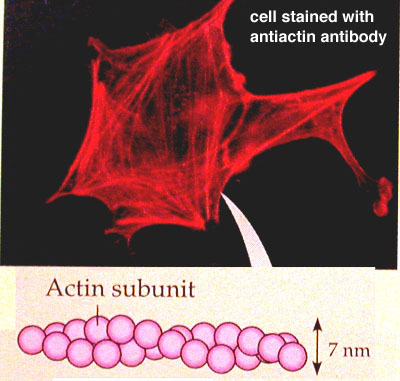 Filamen intermediate berdiameter 10 nm
Berperan :  membentuk struktur sel, pergerakan sel serta penghubung dengan sel lain
Filamen intermediate mengandung protein keratin, desmin, neurofilamen, desmosom dan hemidesmosom.
Mikrotubul mengandung protein tubulin membentuk sentrosom
Sentrosom berperan dalam proses pembelahan sel
Saat sel tidak membelah (fase interfase), sentrosom terletak di dekat inti sel
Saat sel akan melakukan pembelahan, sentrosom membelah dua sentriol dan bergerak menuju kutub berlawanan yang akan kromosom oleh benang-benang sentriol
Sentriol 
Membelah
dua
Benang- benang sentriol
Microtubules
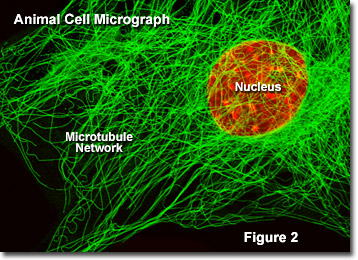 KOMPOSISI MOLEKULER SEL
Sel terdiri dari : 
Air (70 %) : molekul hidrogen akan bertukaran ion dengan senyawa organik dan anorganik sehingga larut dalam air. 
Senyawa anorganik (1 %) :  Na+, Ca2+, Mg2+, HPO42-, Cl-, HCO3- , berperan dalam proses metabolisme sel dan proses perpindahan zat di dalam membran sel. 
Senyawa organik : karbohidrat, lipid, protein dan asam amino.
Peranan senyawa karbohidrat 
Glukosa : menghasilkan energi
polisakarida : proses sinyal sel. 
Peranan senyawa lipid 
menyimpan energi cadangan dalam sel
penyusun membran sel
proses sinyal sel
Peranan Asam nukleat 
membawa informasi genetik (DNA dan RNA), melakukan sintesis dan menghasilkan protein yang akan mengatur kegiatan sel
PERBEDAAN SEL HEWAN DAN TUMBUHAN